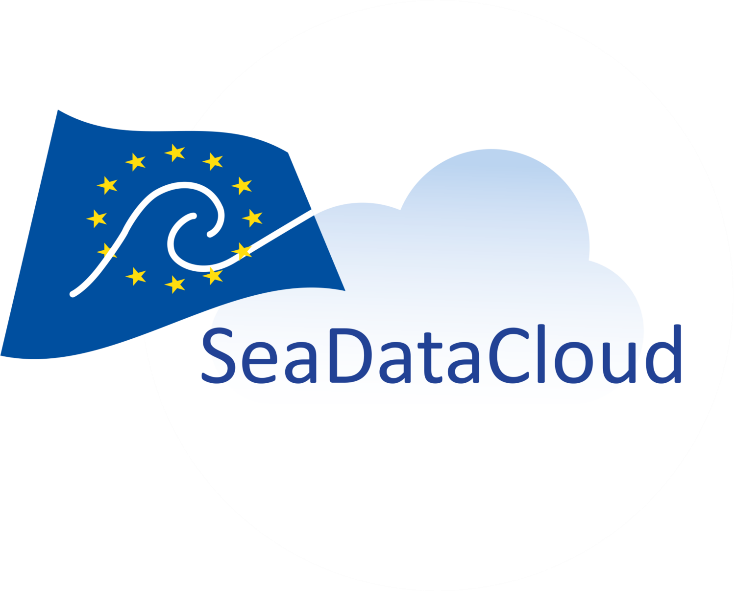 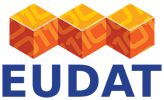 CDI HTTP-API environments at EUDAT
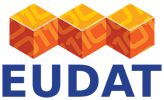 EUDAT CDI
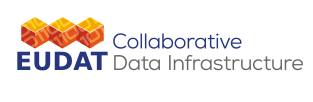 SeaDataCloud HTTP APIs are part of the EUDAT Collaborative Data Infrastructure (CDI)
 EUDAT CDI is a network of nodes that provide a range of services for data upload, retrieval, identification, replication. The nodes are essentially data centers
2
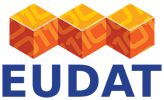 B2STAGE
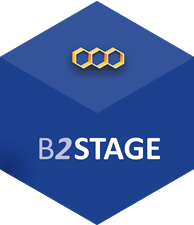 One of the core services of the EUDAT Data Infrastructure 
 Offers functionalities for eary data transfer
between EUDAT resources and external facilities
 Built to extend iRODS, the core data technology of the EUDAT infrastructure
 Implements an extensible RESTful HTTP interface
3
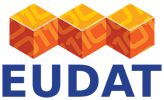 EUDAT Services
Data identification
(PIDs)
SDC HTTP APIs
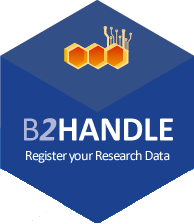 Data transfer
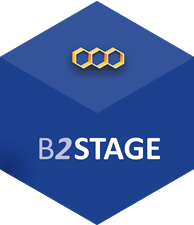 Data storage
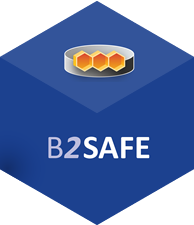 4
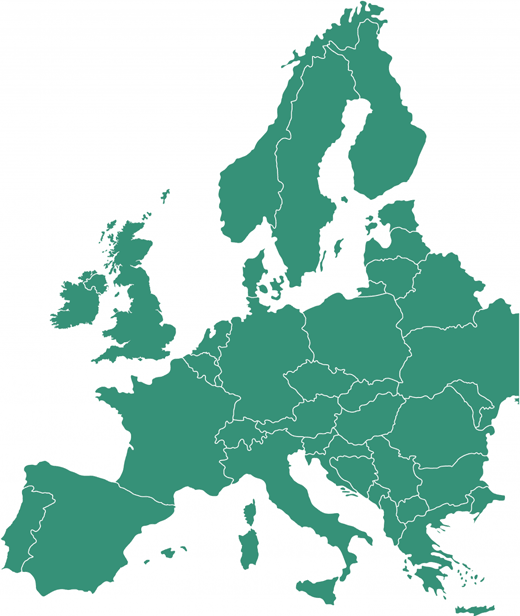 The EUDAT Team
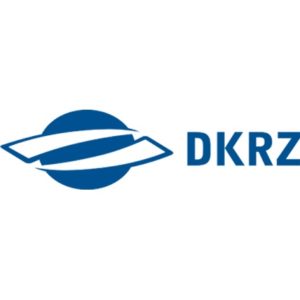 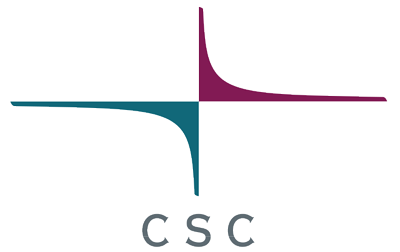 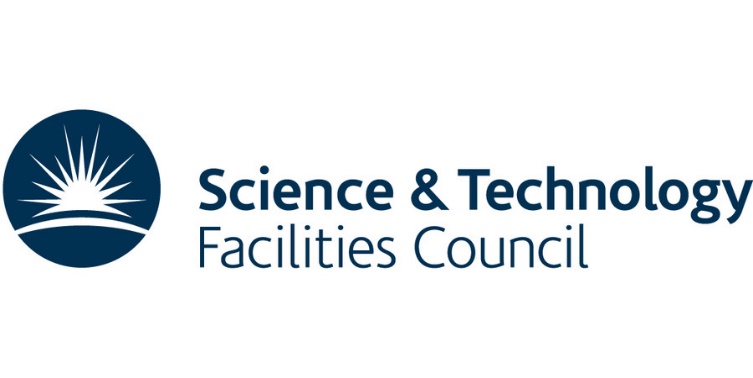 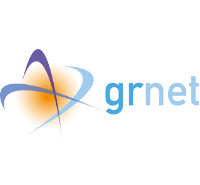 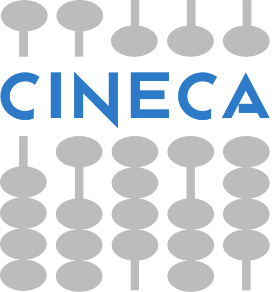 5
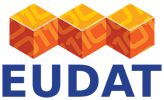 Service infrastructure based on several components
HTTP APIs (B2STAGE + custom SDC functionalities)
Data transfer functionalities and interface of all other services
 iRODS (B2SAFE)
Data storage (replicated among all involved centers)
 Persistent Identifiers (PIDs, B2HANDLE)
Data identification
 Celery
Asynchronous operations (e.g. data ingestion and data harvesting)
 Rancher & Docker
Execution of quality checks
 RabbitMQ 
Centralized logging archive
6
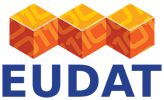 SDC HTTP API Architecture
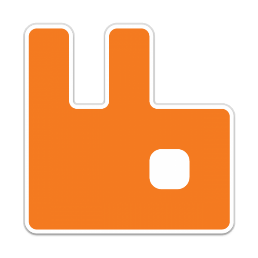 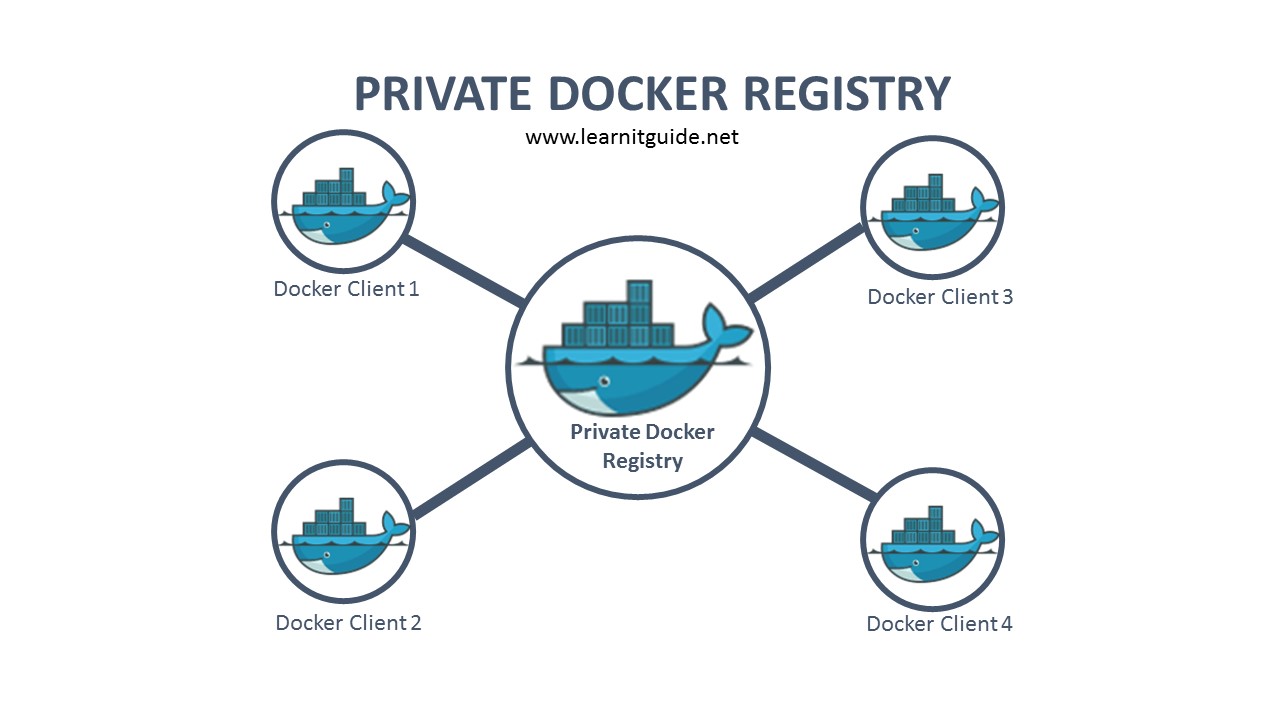 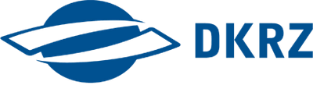 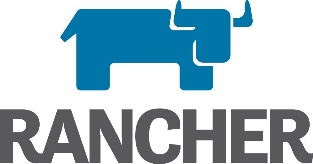 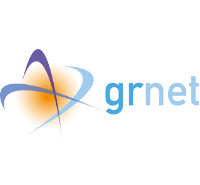 NGINX PROXY
HTTP APIs
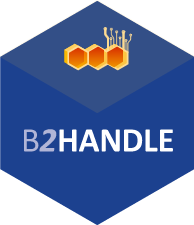 Sessions DB
Quality checks
Shared Filesystem
NFS
PIDs Cache
CELERY
RabbitMQ + MongoDB
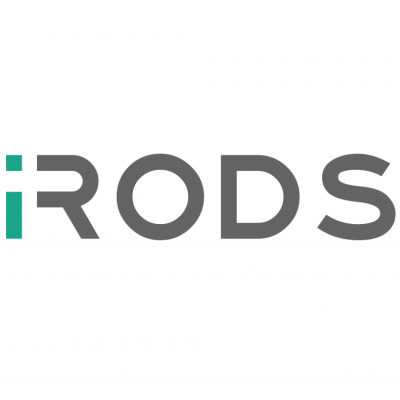 7
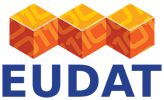 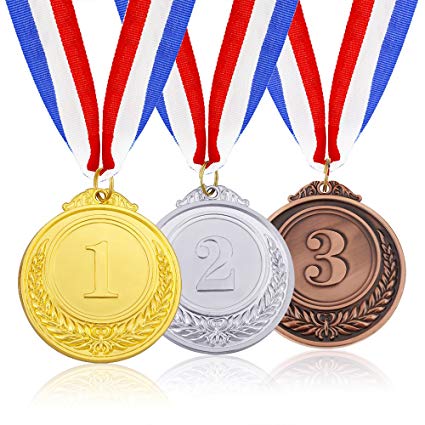 Three different environments
Development (DEV) environment

 Test environment

 Production (PROD) environment
8
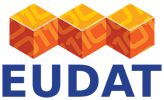 DEVELOPMENT environment
Deployment of latest development version
 Potentially untested/untrusted functiontalities
 Only accessible to other developers (EUDAT, MARIS, IFREMER)
 Temporary data
 Currently installed at CINECA
9
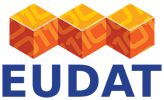 TEST environment
Deployment of latest stable version
 Working functionalities
 Accessible to all SDC partners
 Temporary data
 Currently installed at CSC
10
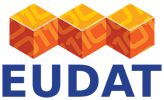 PRODUCTION environment
Deployment of latest stable version
 Fully working functiontalities
 Accessible to all SDC partners
 Production data
 Currently installed at CSC
11
CSC PROD
CSC TEST
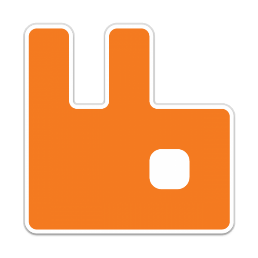 NGINX PROXY
NGINX PROXY
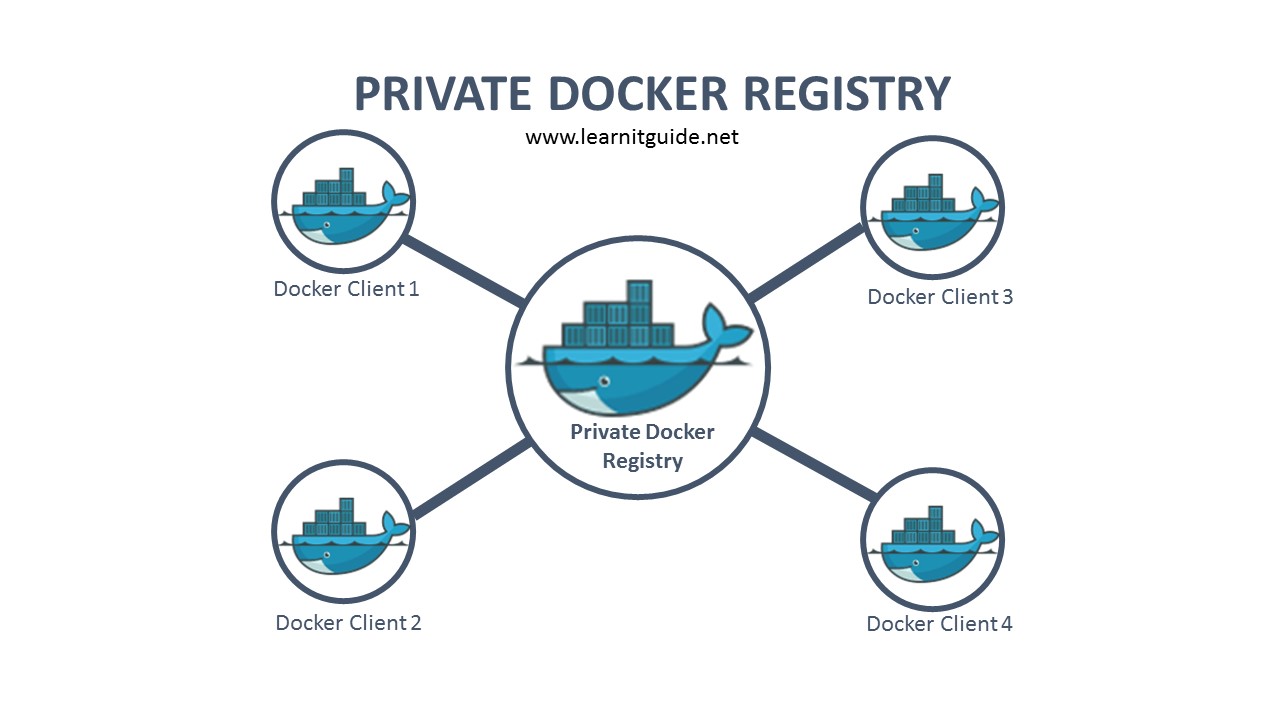 HTTP APIs
HTTP APIs
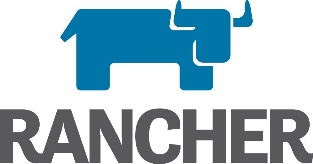 LOGS
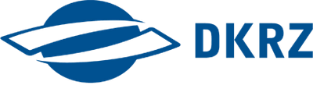 Session DB
Session DB
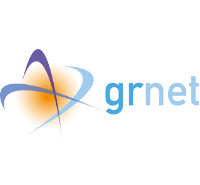 Quality checks
Quality checks
Shared Filesystem
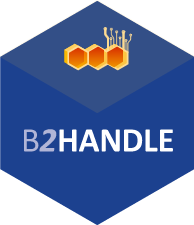 Shared Filesystem
PID Cache
PID Cache
CELERY
CELERY
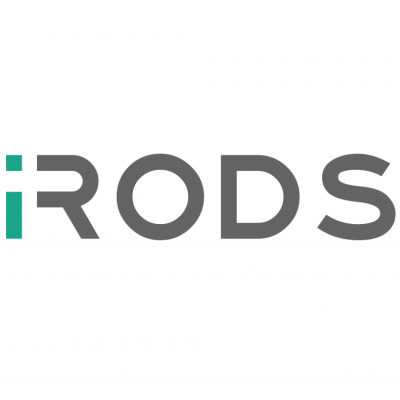 RabbitMQ + MongoDB
RabbitMQ + MongoDB
TEST
PARTITION
PROD
PARTITION
12
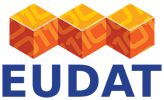 Next step  – deployment on all 5 centers
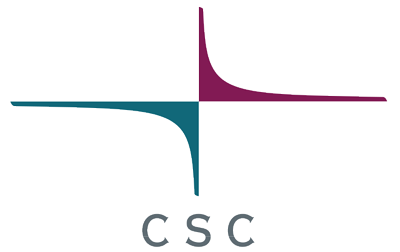 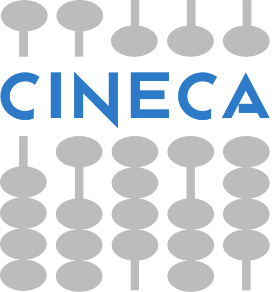 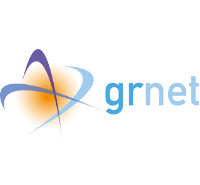 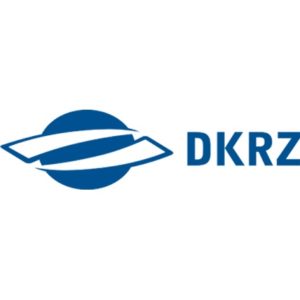 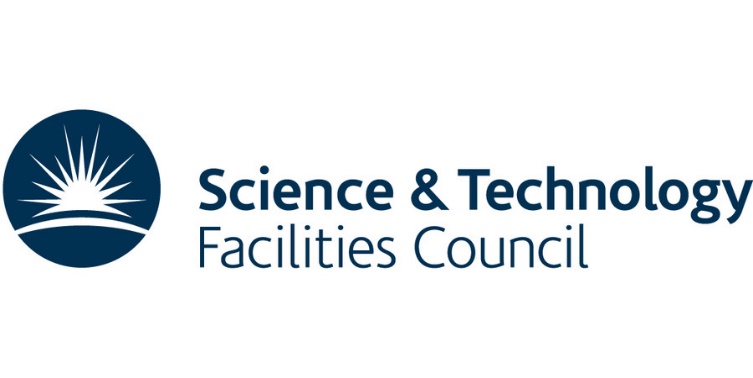 PROD
TEST
PROD
TEST
DEV
PROD
TEST
PROD
TEST
PROD
TEST
13
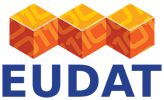 Extended data ingestion workflow: data replication
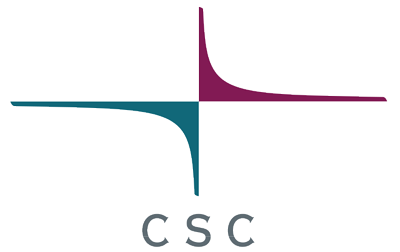 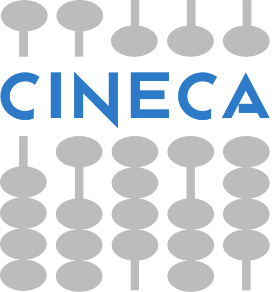 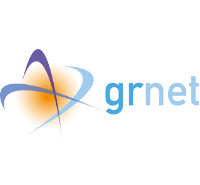 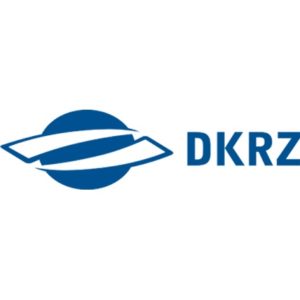 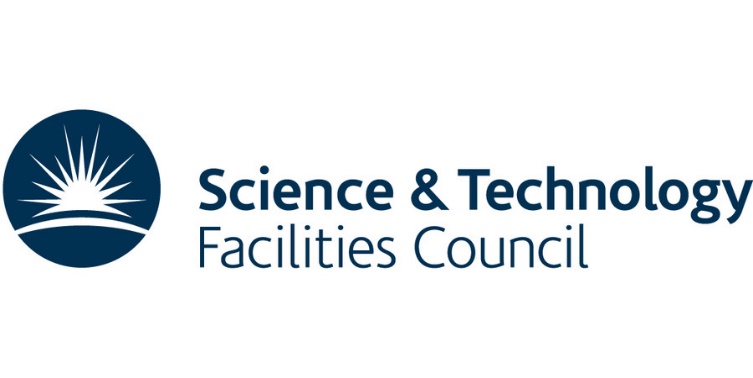 Data Replication
14
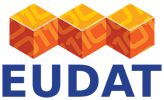 Extended data harvesting workflow
Proxy
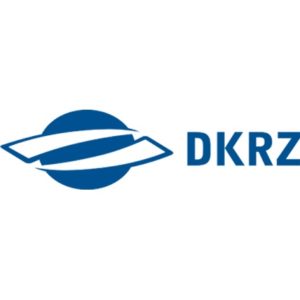 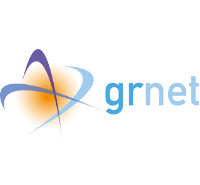 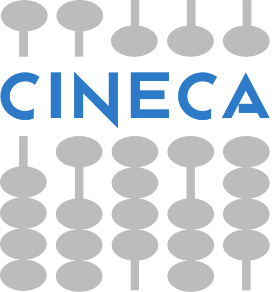 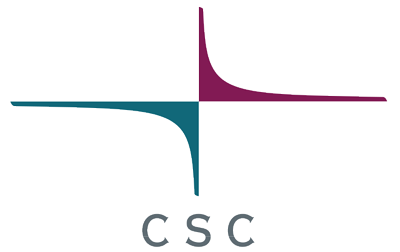 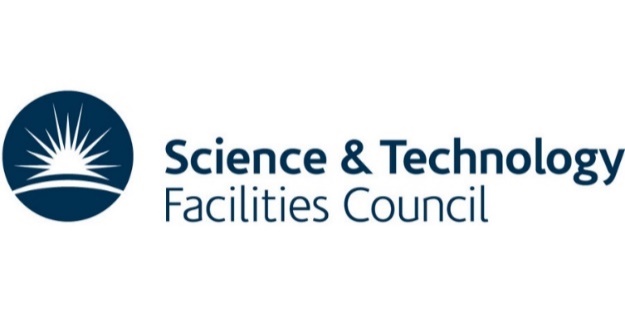 15
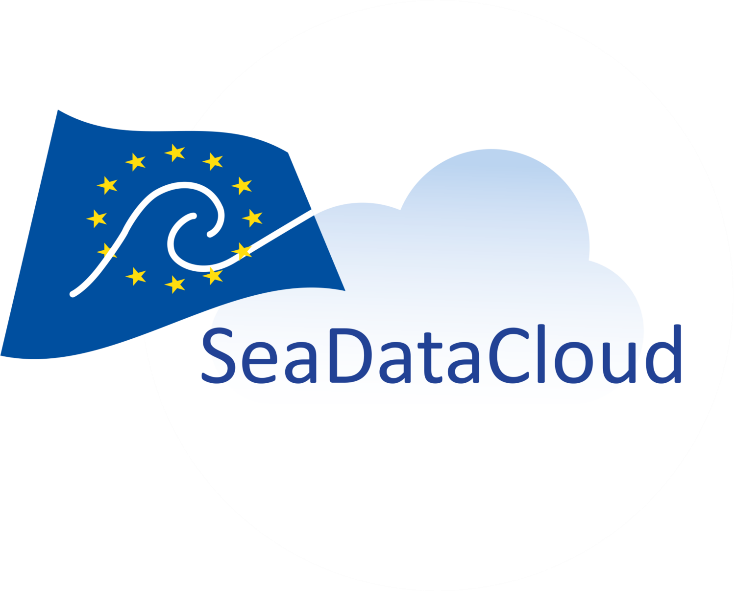 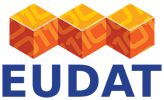 Monitoring
Monitoring SDC
Users / Researchers all around the world have access to SDC services.
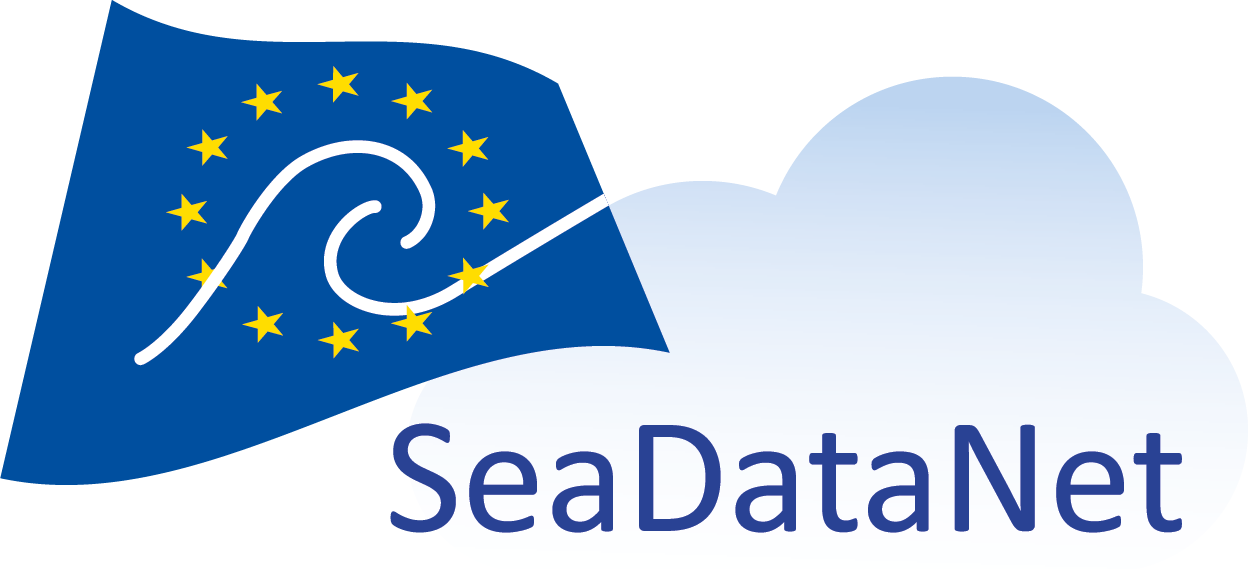 17
Monitoring SDC
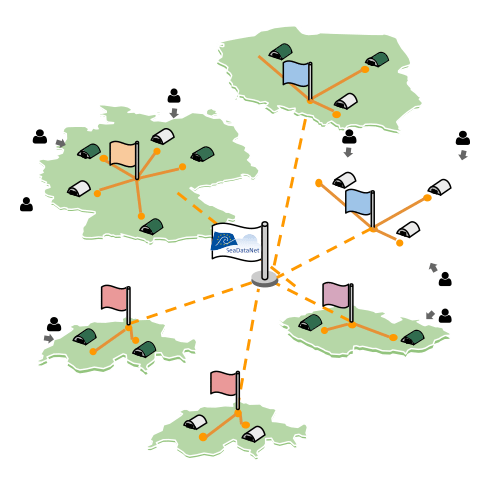 Users / Researchers all around the world have access to SDC services.
Most of the services are up but..
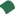 18
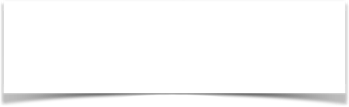 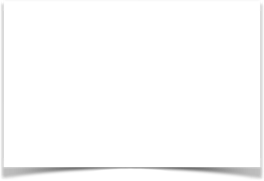 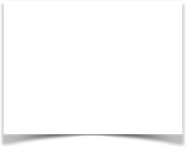 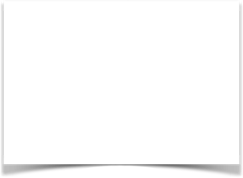 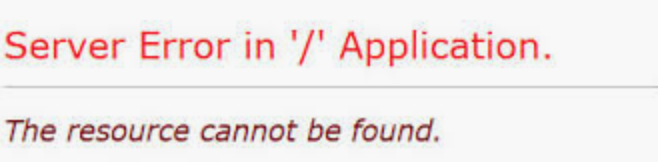 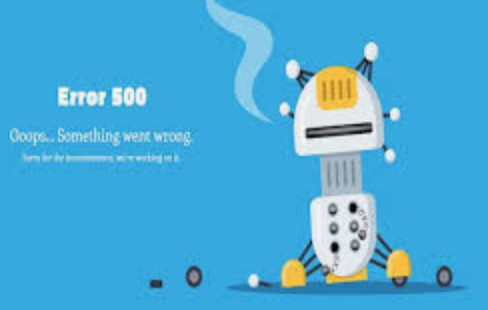 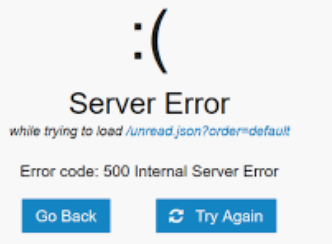 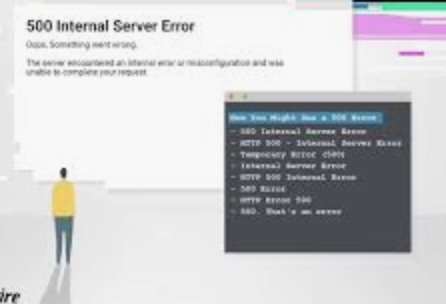 Monitoring SDC
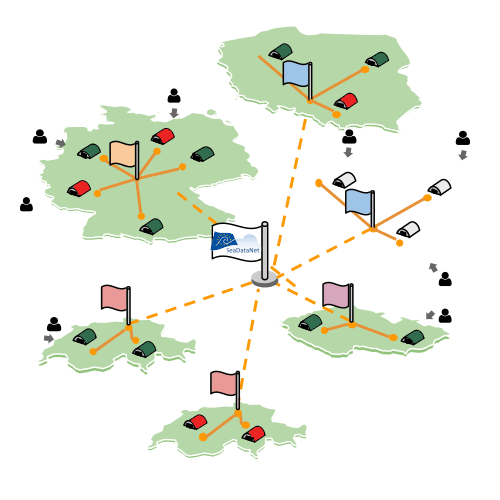 Users / Researchers all around the world have access to SDC services.
Most of the services are up but..
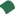 Sometimes everything looks OK until the user starts complaining.
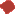 19
Monitoring SDC
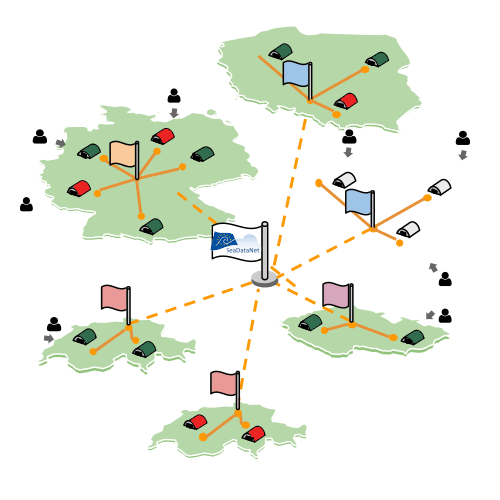 Users / Researchers all around the world have access to SDC services.
Most of the services are up but..
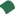 Sometimes everything looks OK until the user starts complaining.
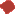 The problem
Service remains unavailable longer than expected.
20
Monitoring SDC
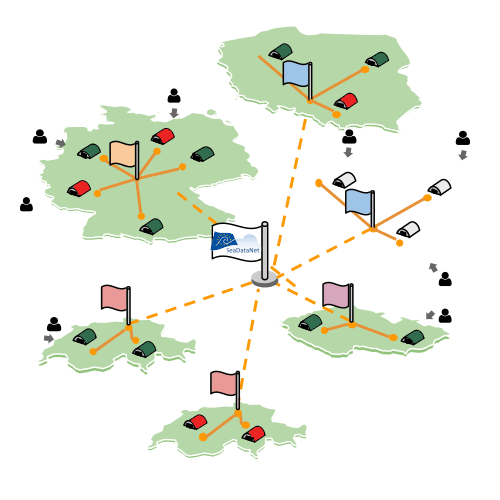 Users / Researchers all around the world have access to SDC services.
Most of the services are up but..
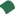 Sometimes everything looks OK until the user starts complaining.
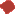 Solution
Monitor
Report
Analyse
Alert
Monitoring SDC
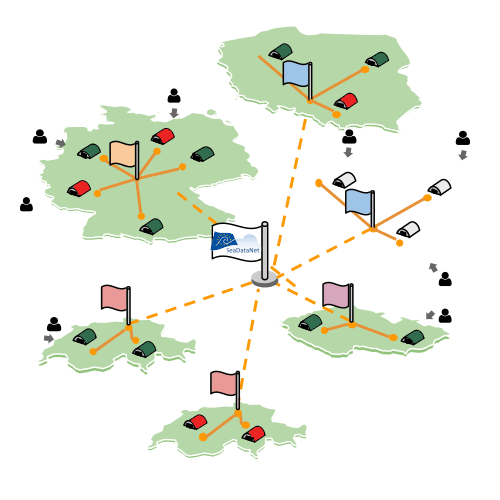 Monitor
Analyse
Alert
Report
What ARGO is trying to do is to emulate the user behaviour and constantly monitor the Services to provide:  
 - Real time status reports 
 - Availability and reliability reports 
 - Real time alerts
Real Time Status Report
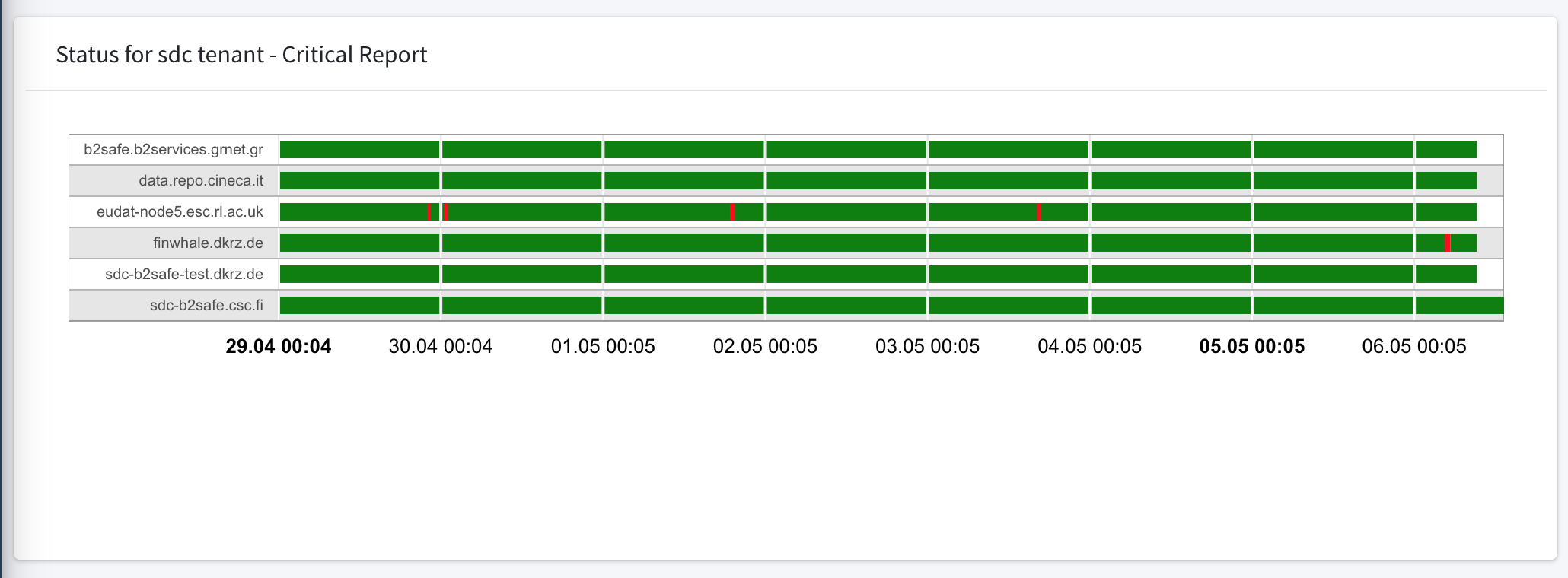 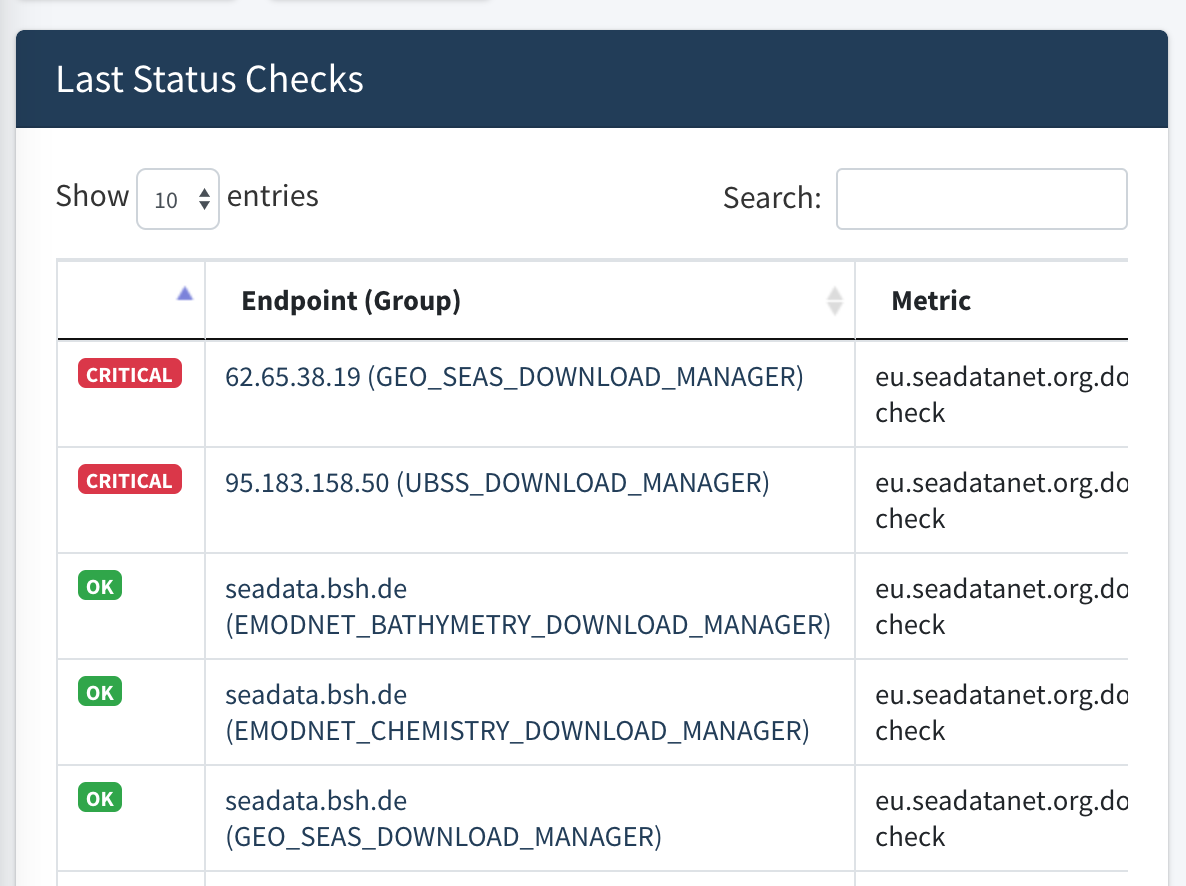 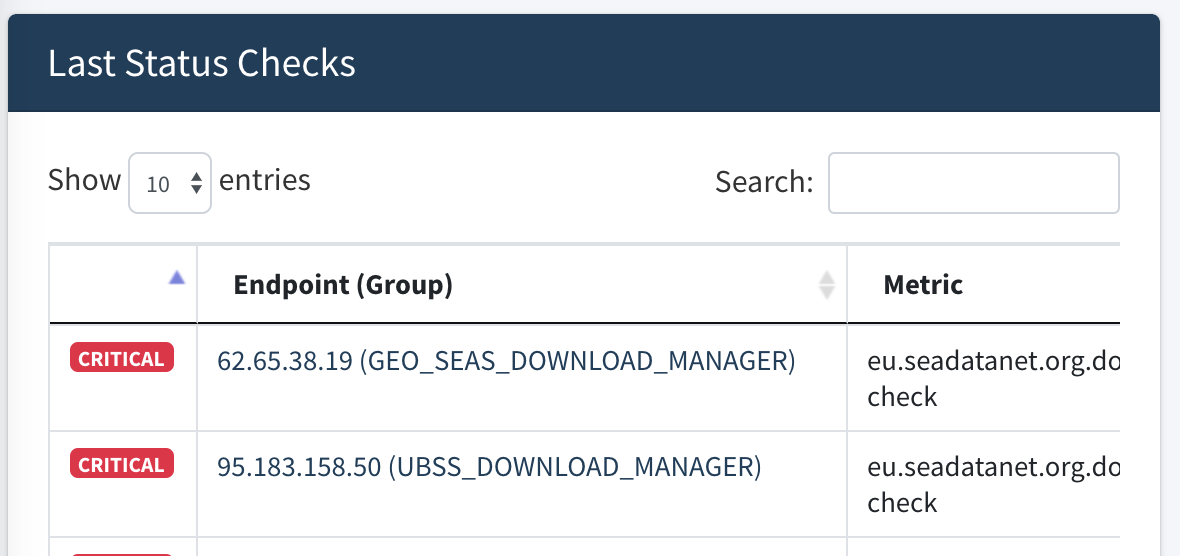 Availability / Reliability Report
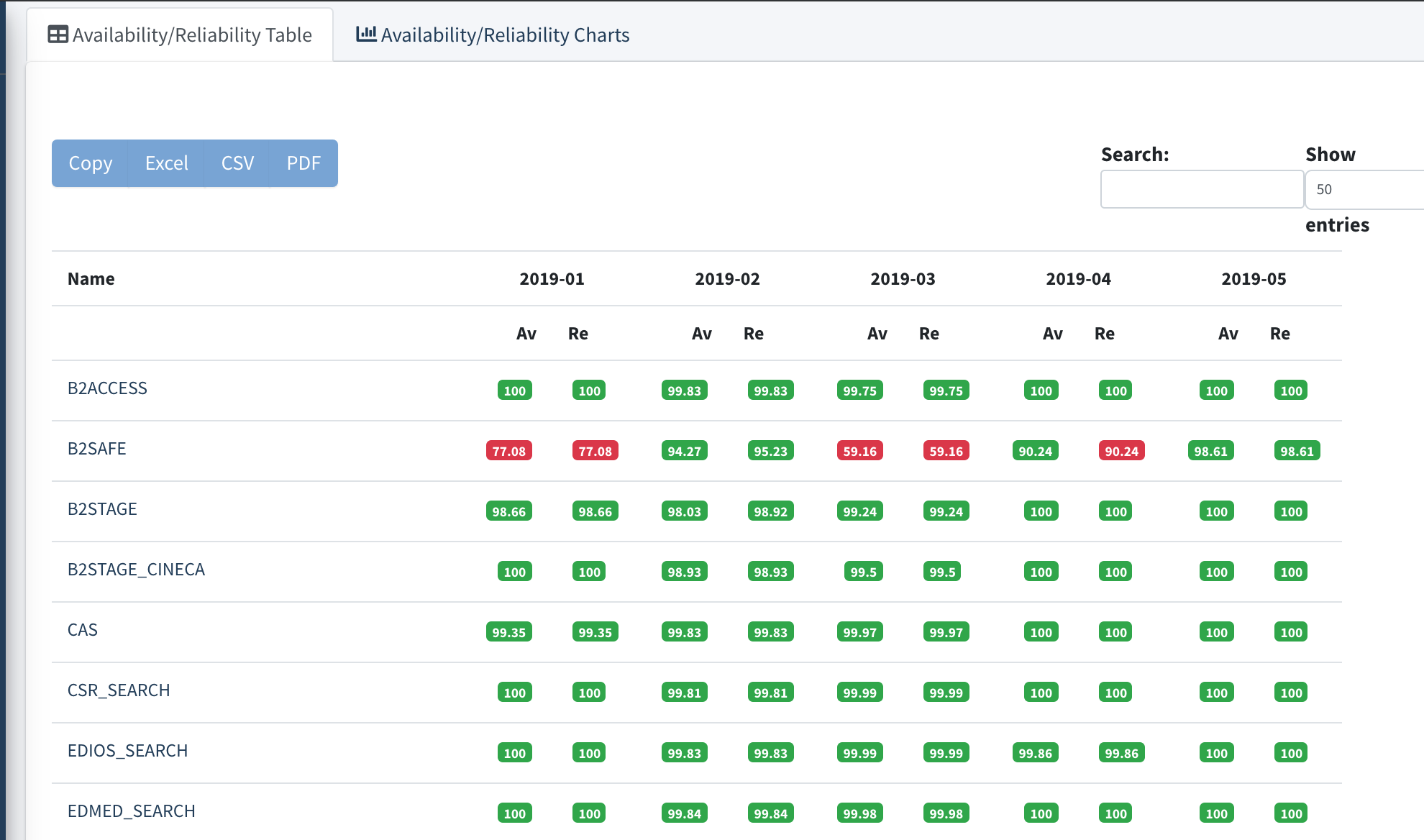 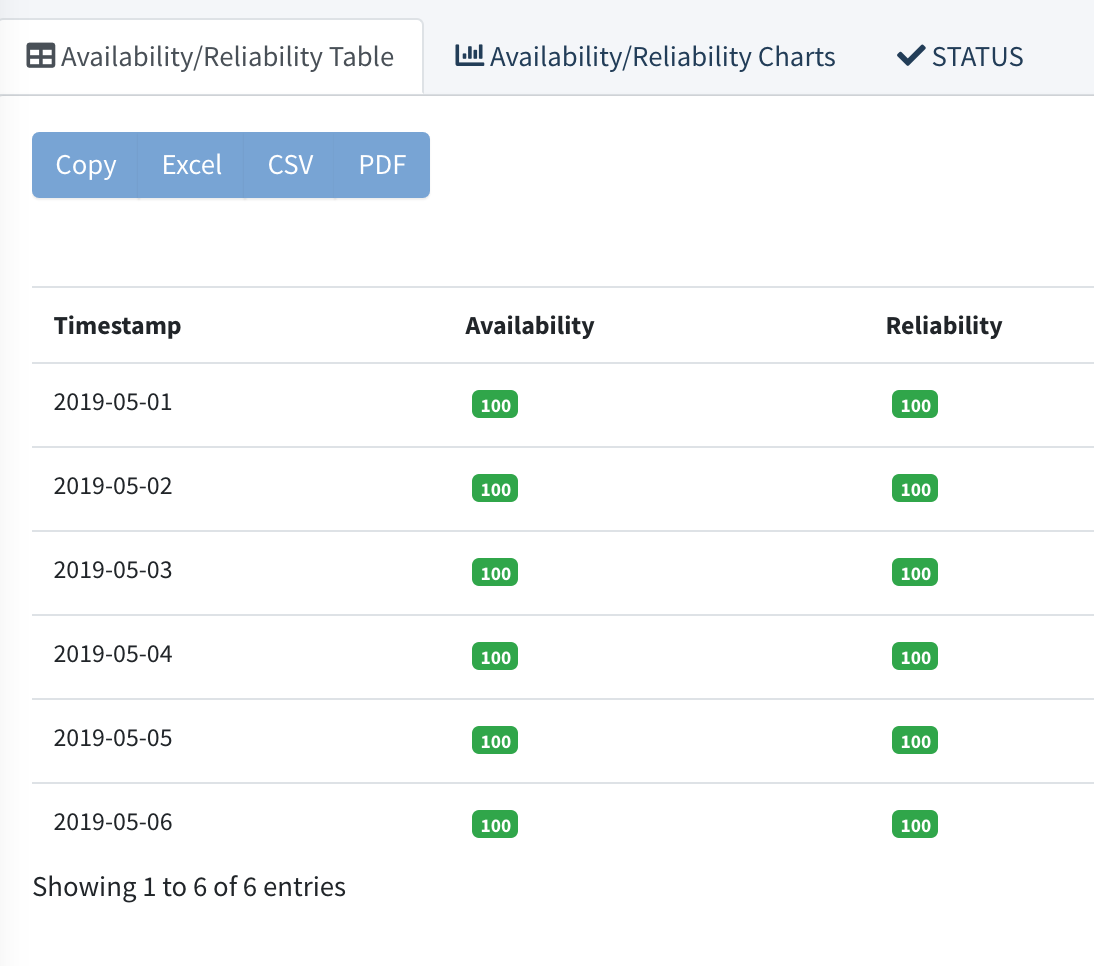 Availability / Reliability Report
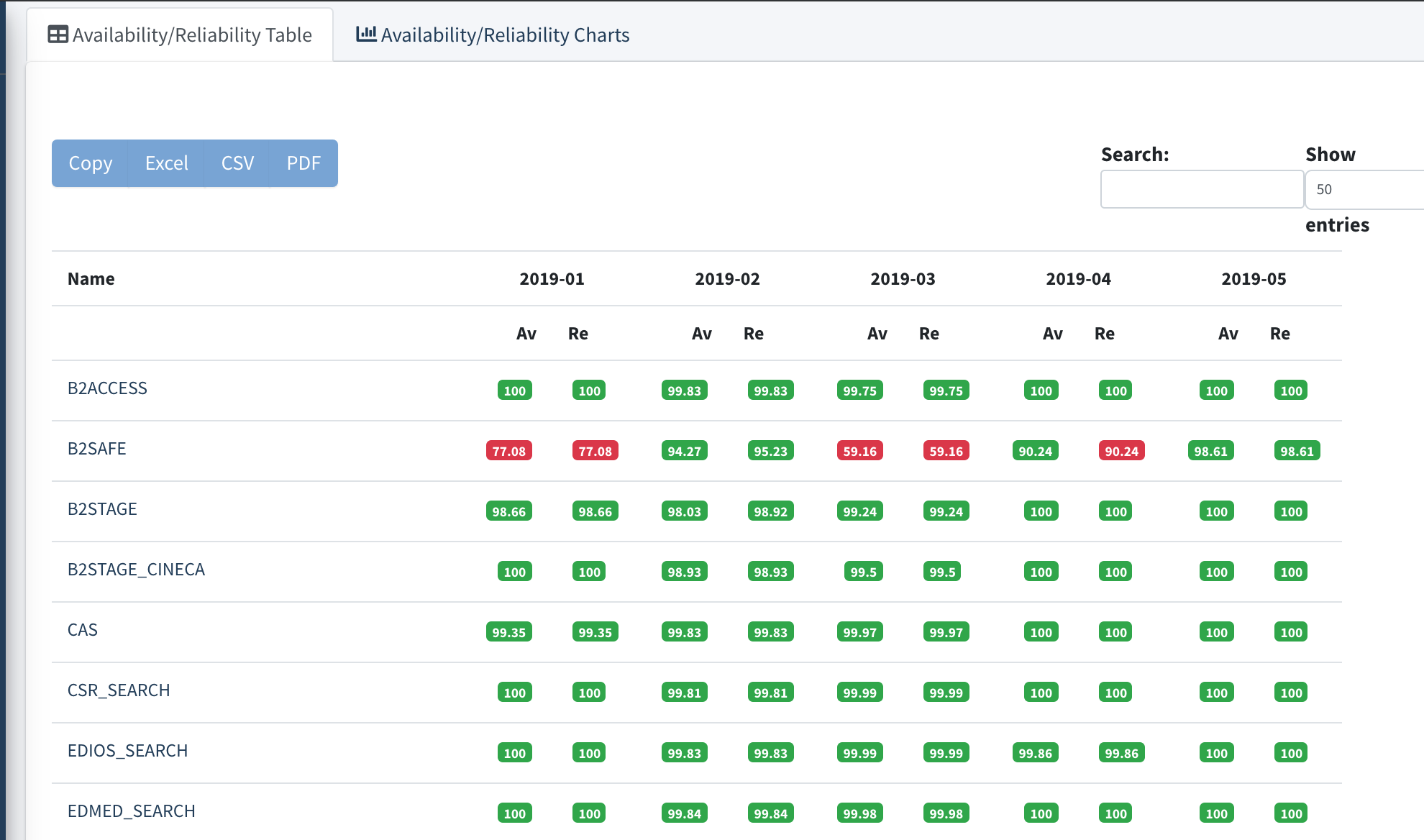 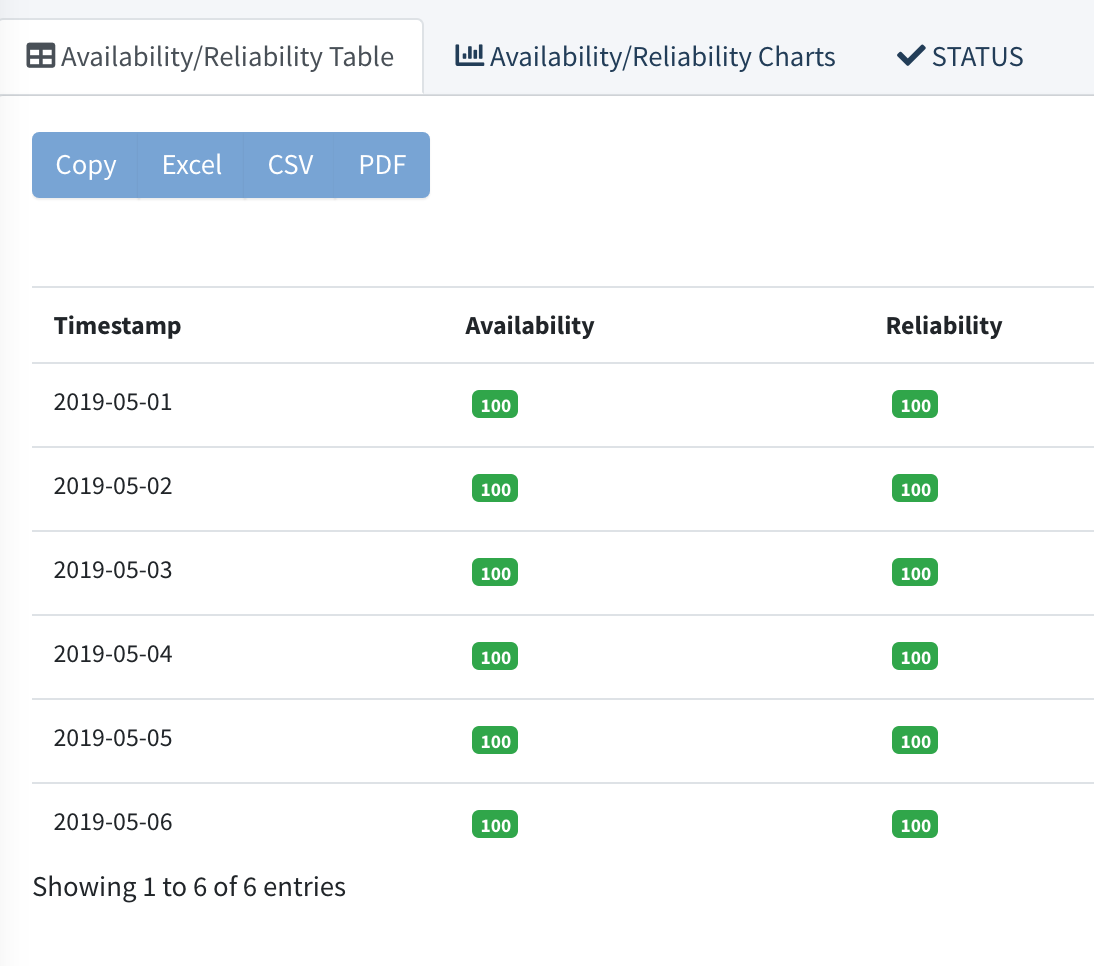 25
Alerts
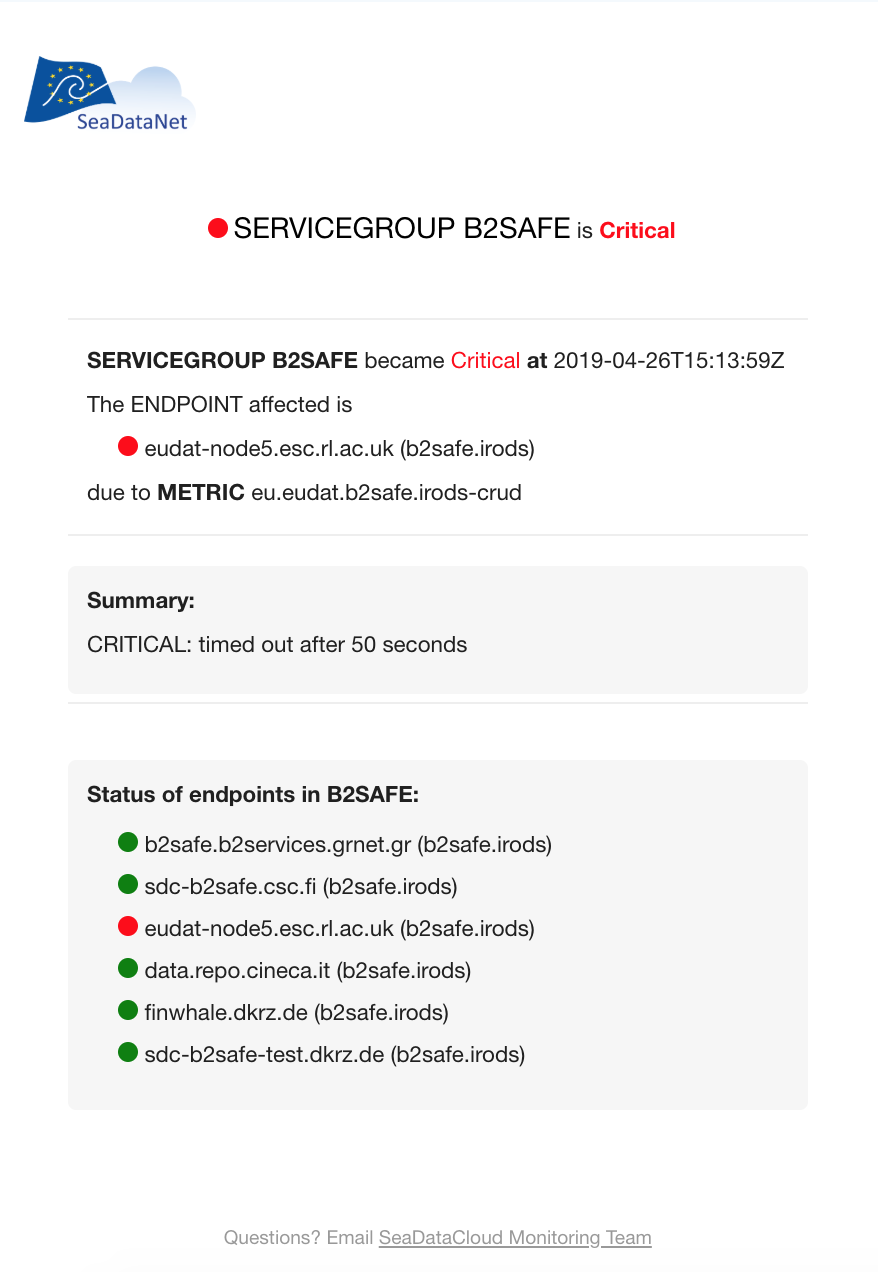 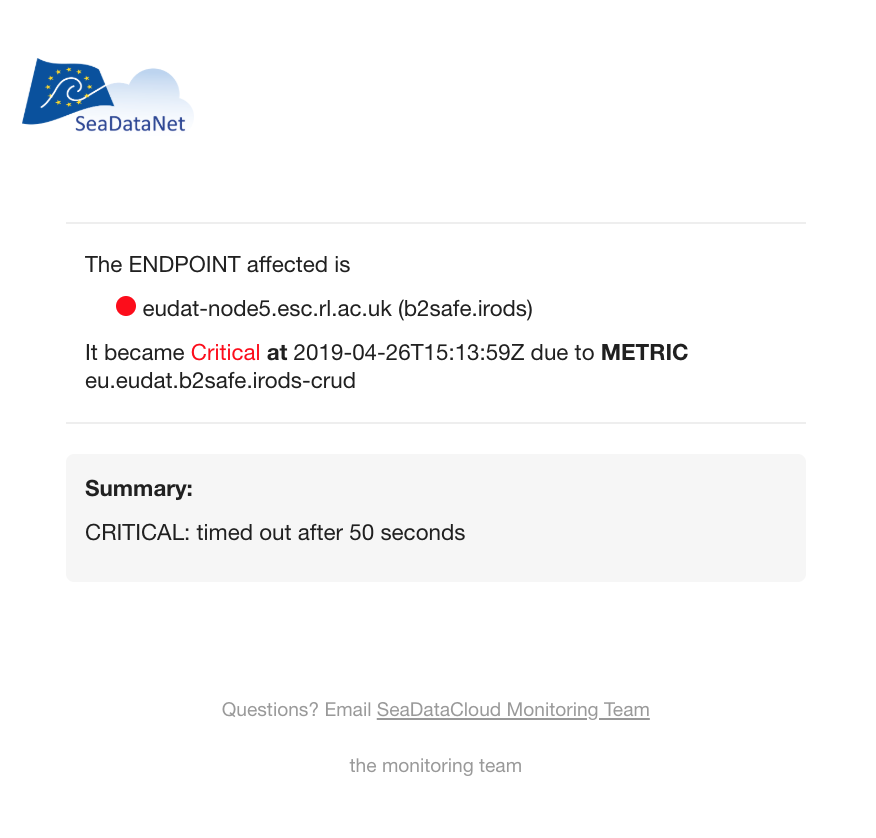 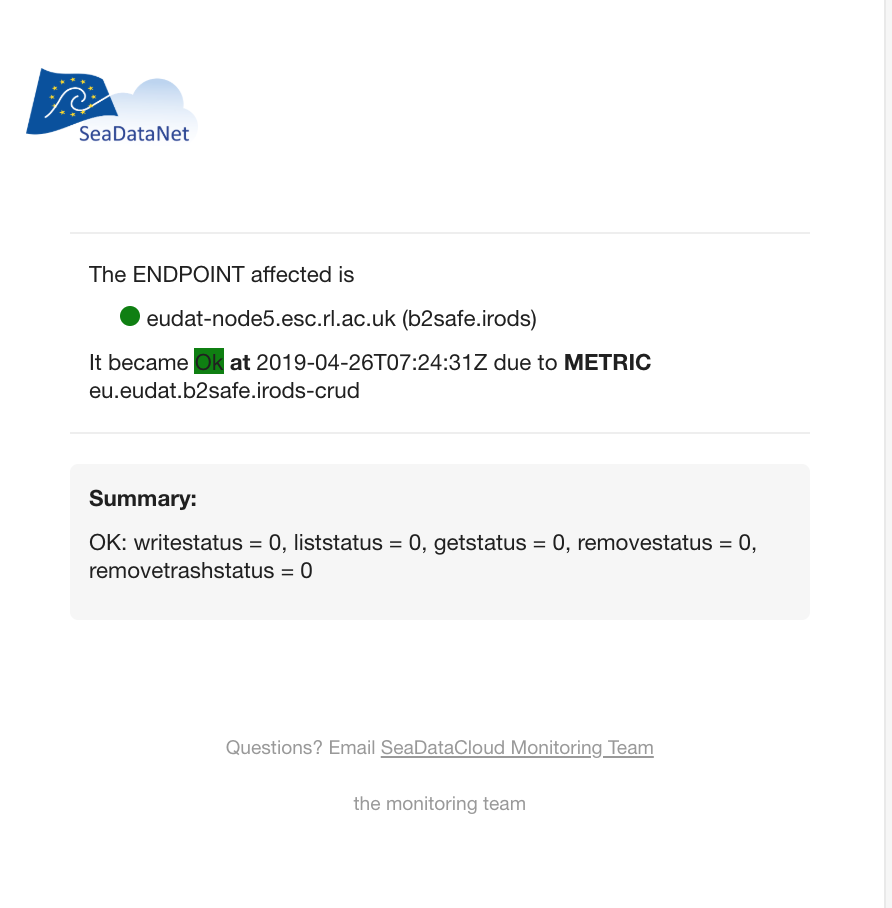 26
Thank you for your attention!
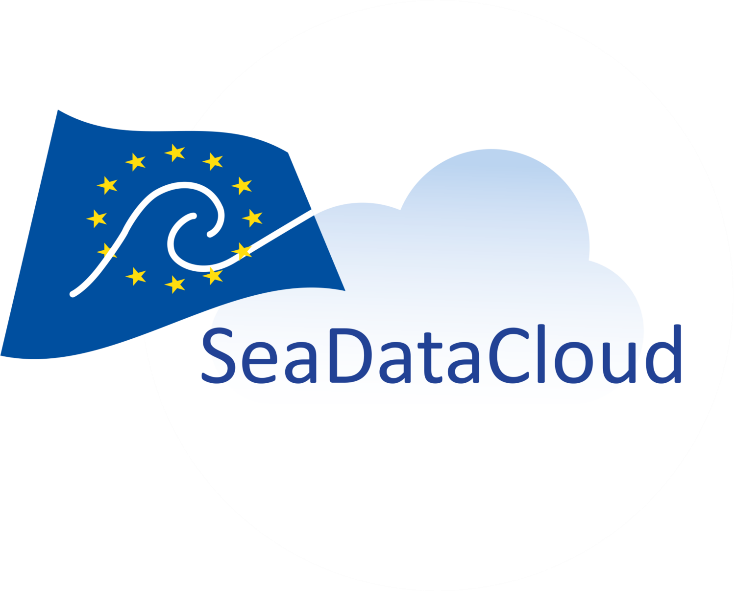 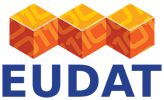